Natural & Synthetic Polymers
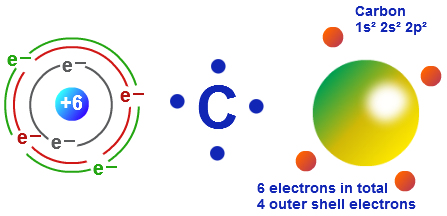 Monomer: Atoms bonded together to make a single molecule 

Polymer: long molecule consisting of many similar or identical building blocks linked by covalent bonds.

Polymerization is the bonding of monomers.
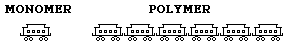 Hydrocarbons		ex: Alkanes
1 – Meth-
2 – Eth-
3 – Prop-
4 – But-
5 – Pent-
6 – Hex-
7 – Hept-
8 – Oct-
9 – Non-
10 – Dec-
11 – Undec-
12 – Dodec-
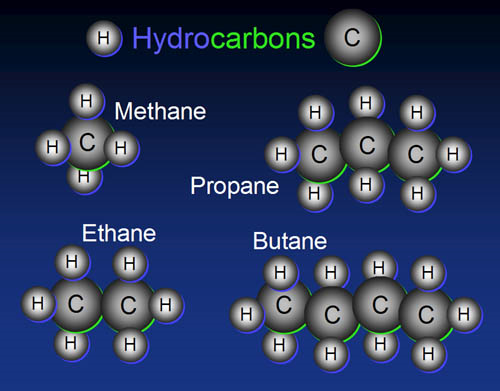 Hydrocarbons 		at Room Temperature
Gas
Methane
Ethane
Propane
Butane
Liquid
Waxy
Plastic
20 to 40 Carbons
40 or more Carbons
5 to 19 Carbons
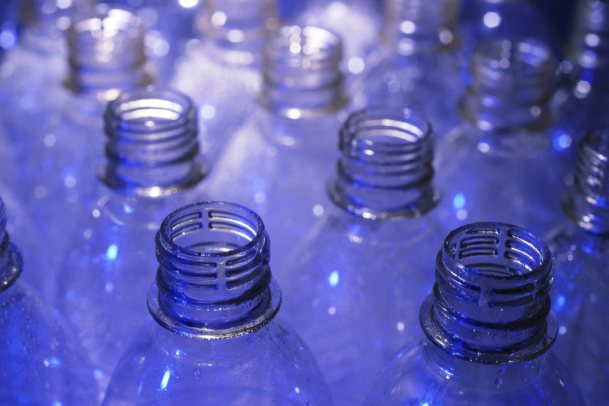 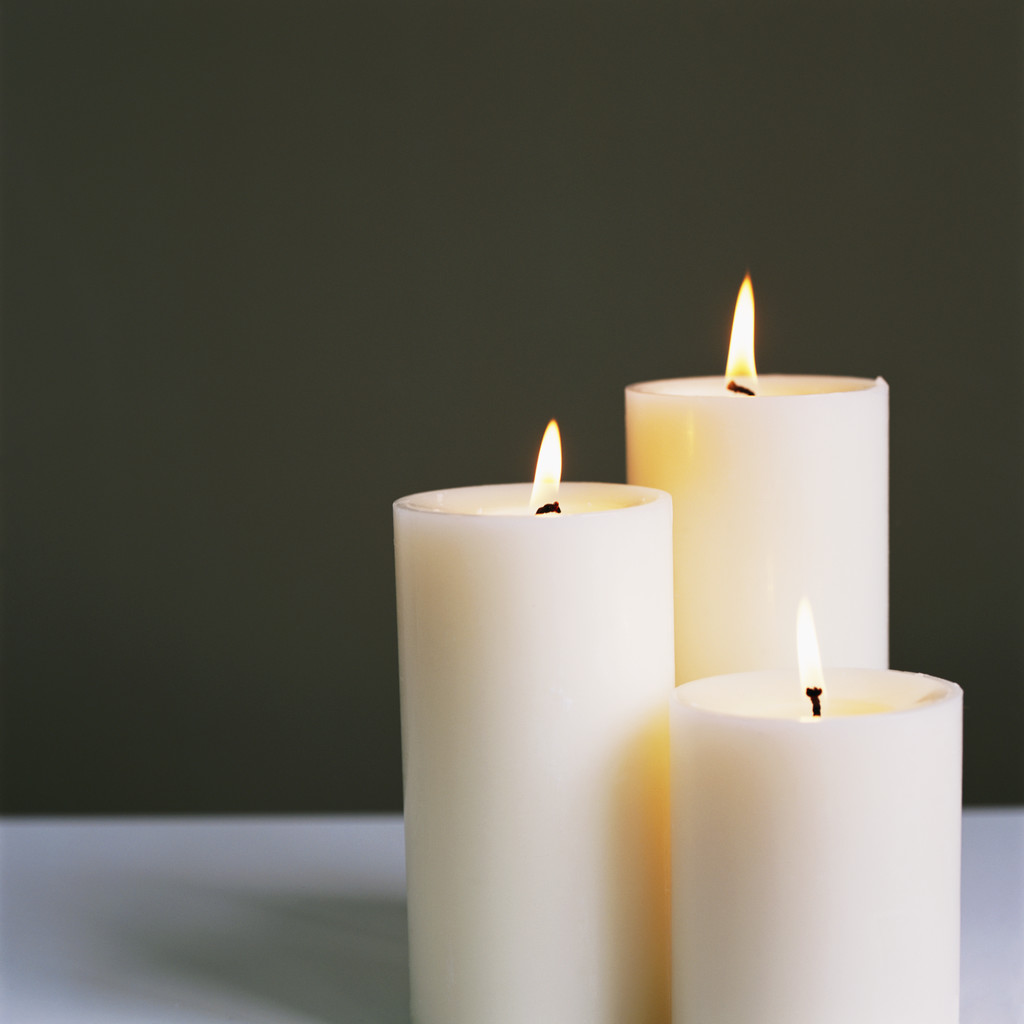 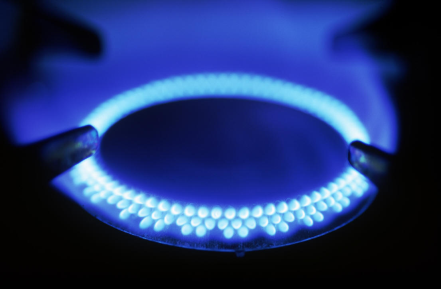 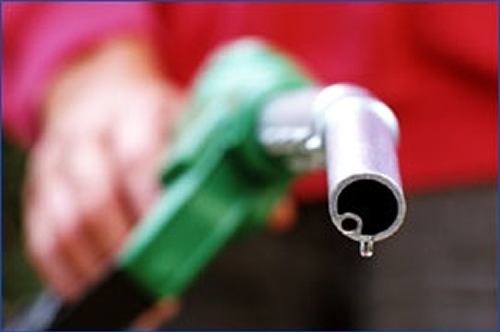 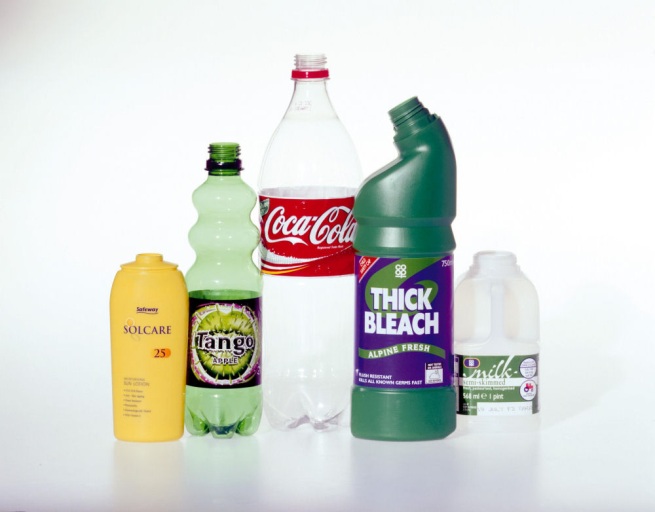 Melting Point
As the length of hydrocarbons get longer, the Melting Point grows Higher… why?
Natural Polymers
Natural polymers come from material that are gathered from the Earth. They can be found from material that can be grown, mined or pumped from the Earth.
Rubber Tree
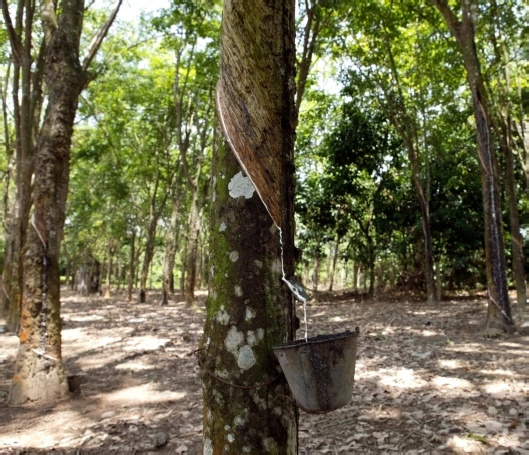 Sap:
Sticky
Viscous
Gooey

Goodyear
Experiment
Luck
Profit
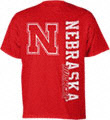 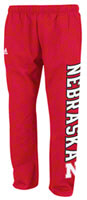 Cotton
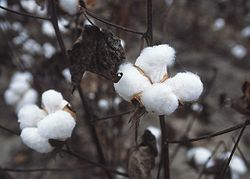 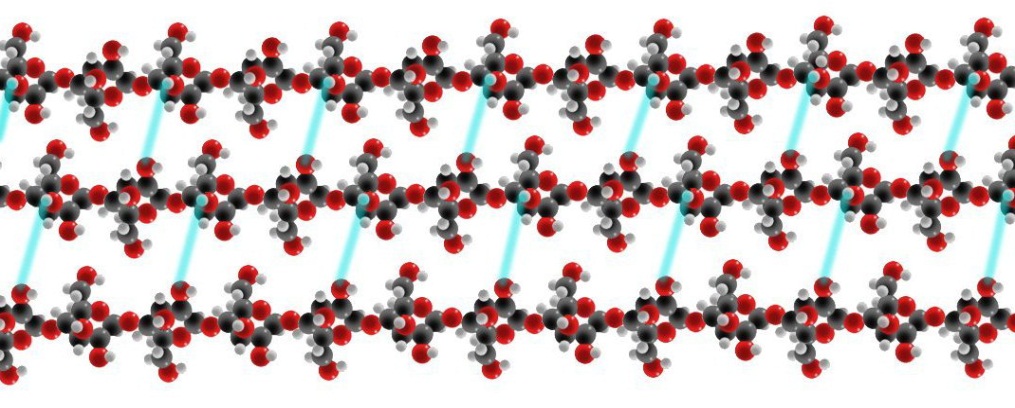 Long Strands of Cellulose
+ Hydrogen Bonds
Cellulose is the most common organic material on earth!
  It is also a primary constituent of wood and paper.
Polymers in    Biology
Starch
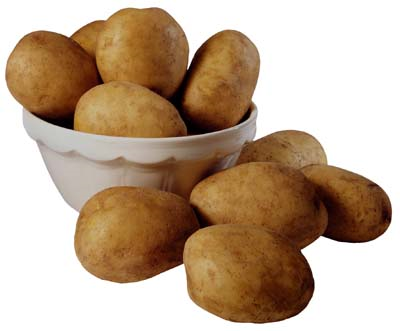 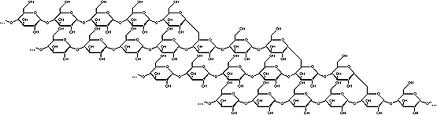 DNA
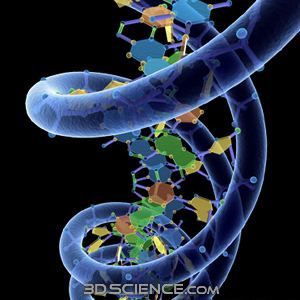 Sugar
Proteins
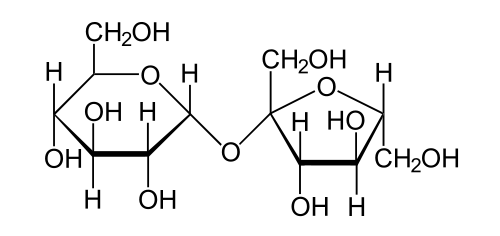 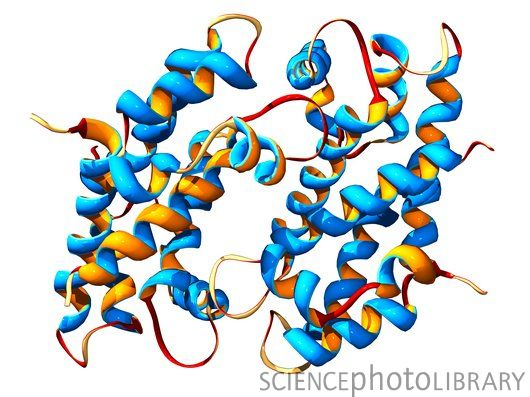 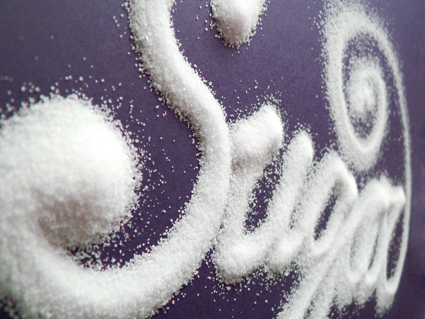 Some Natural Polymers in Food…
Gelatin in gummi worms and gummi bears are made from natural polymers! 
Bubble gum contains styrene butadiene rubber!
Carbohydrates (starches) and proteins are examples of natural polymers!
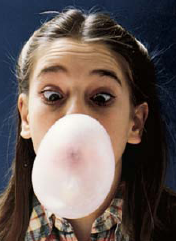 natural polymers
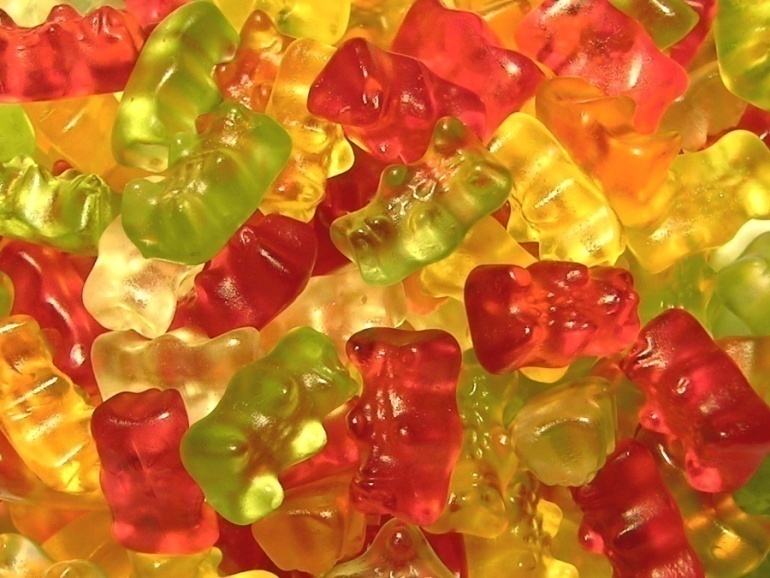 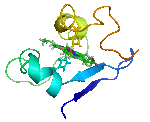 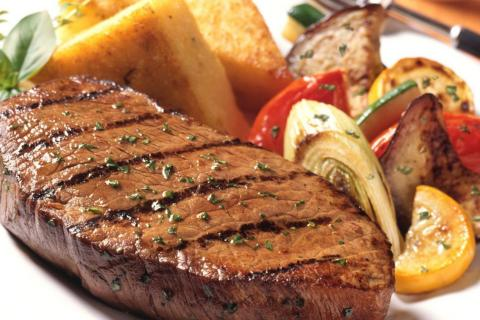 Synthetic Polymer
Made from natural resources that are changed chemically to produce a new substance with different bonds and properties.
Molecular Structure			  of Polymers
Linear
High Density Polyethylene (HDPE), PVC, Nylon, Cotton
Branched
Low Density 
       Polyethylene (LDPE)
Cross-linked
Rubber
Network
Kevlar, Epoxy
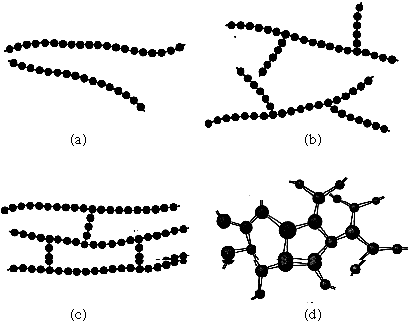 What other material properties change?
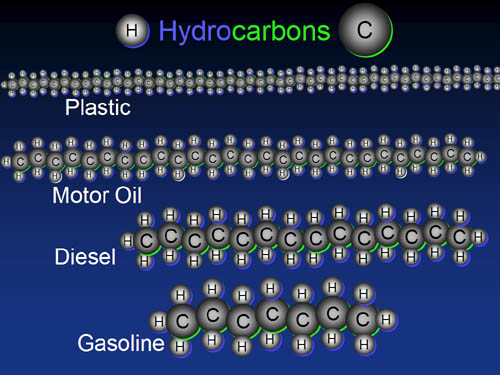 Viscosity

Hardness

Toughness

Flammability
Chain Length: 1000 - 2000
Low-Density Polyethylene (LDPE)
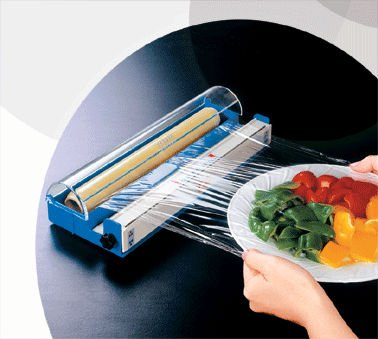 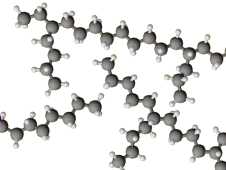 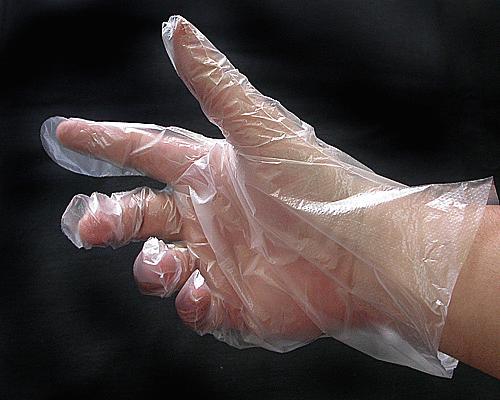 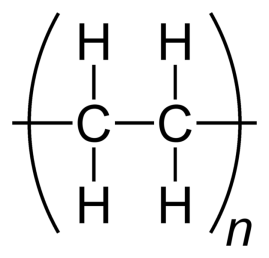 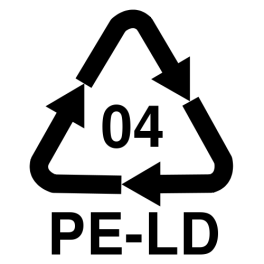 Chain Length: 10,000 – 100,000
High-Density Polyethylene (HDPE)
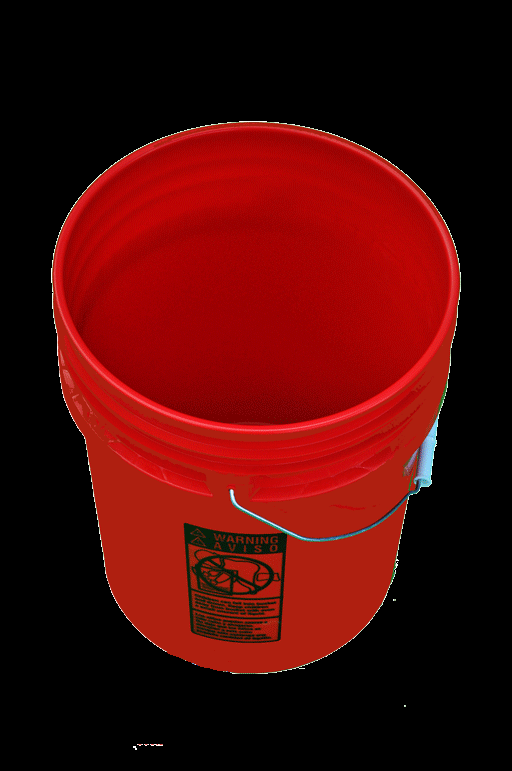 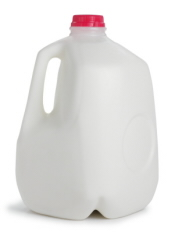 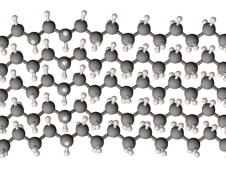 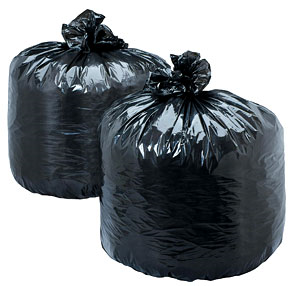 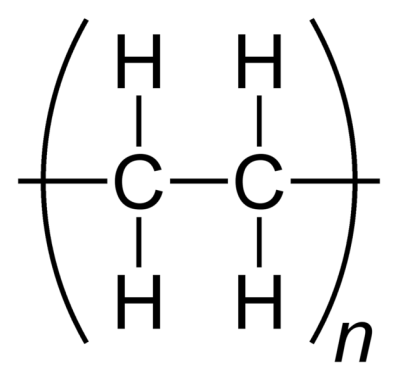 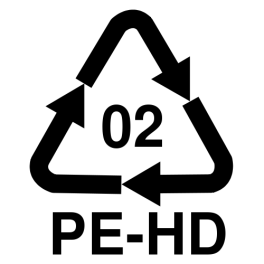 Chain Length: 2-6 million
Ultra-high-molecular-weight polyethylene (UHMWPE)
Joint Replacement
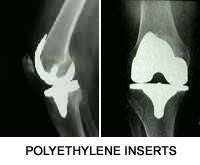 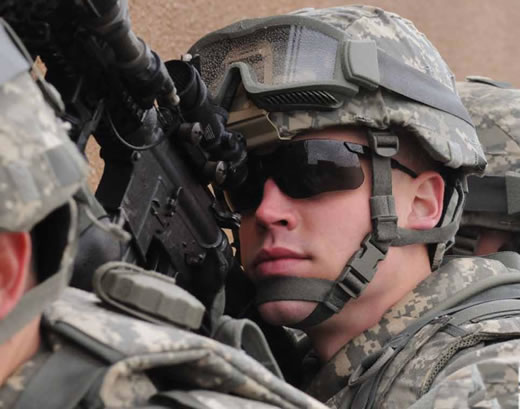 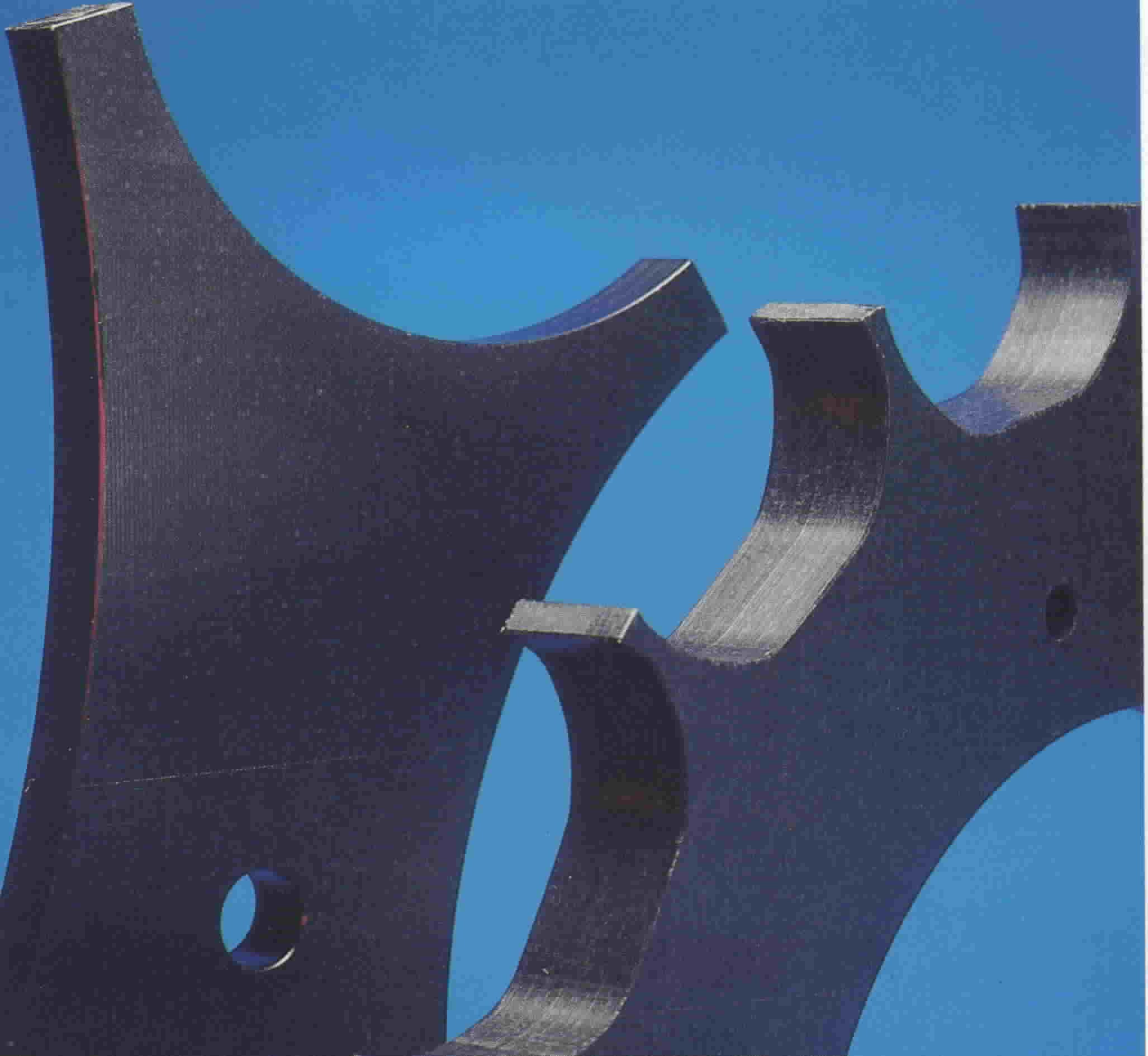 Helmet
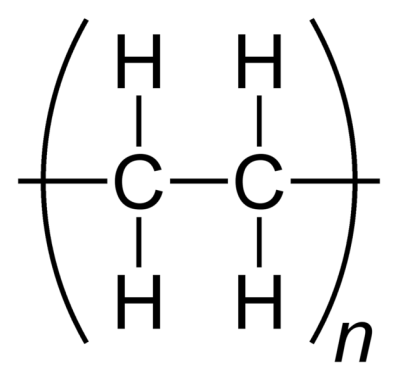 Gears
Endless Possibilities
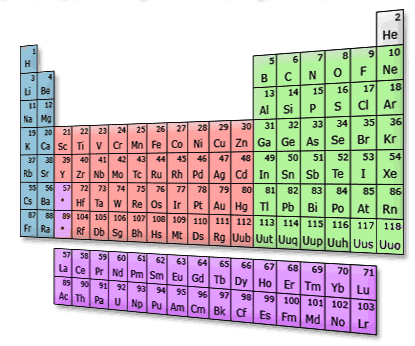 New Functional Groups

Different Polymer Backbones
Functional Groups
PVC – (polyvinyl chloride)
Chain Length: 4,000 – 5,000
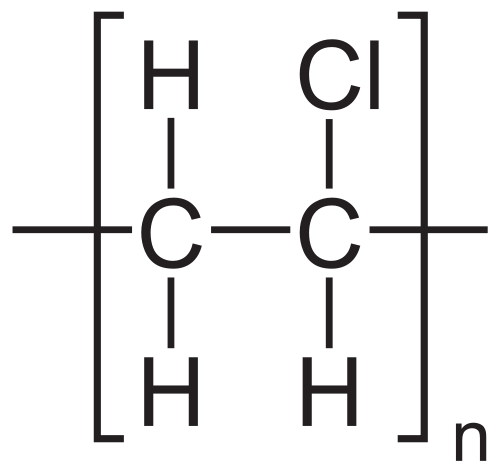 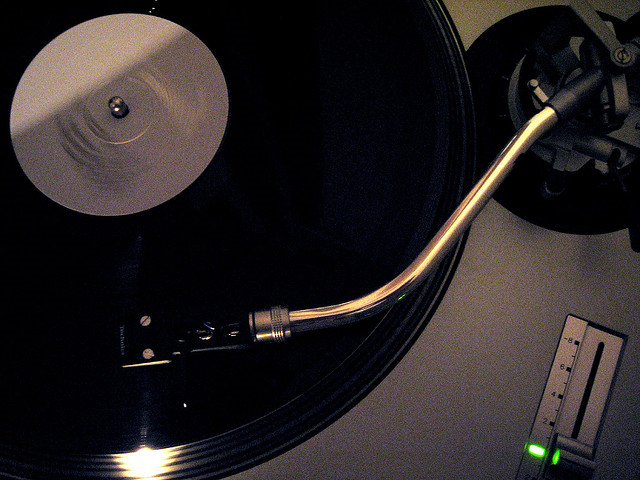 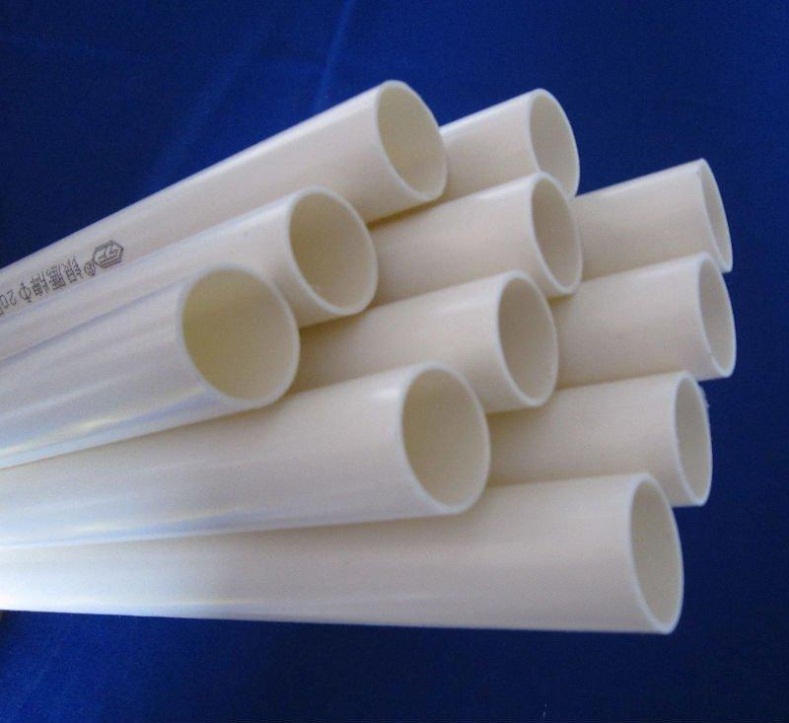 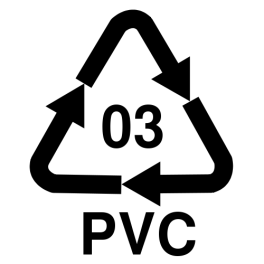 More Polar  Stronger Bonding
Chain Length: 4,000 – 8,000
Polyethylene Terephthalate (PETE)     “Polyester”
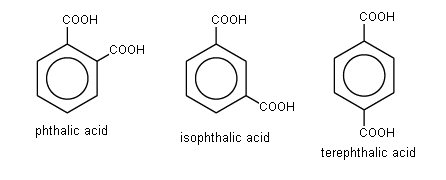 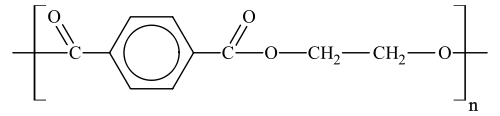 Ester
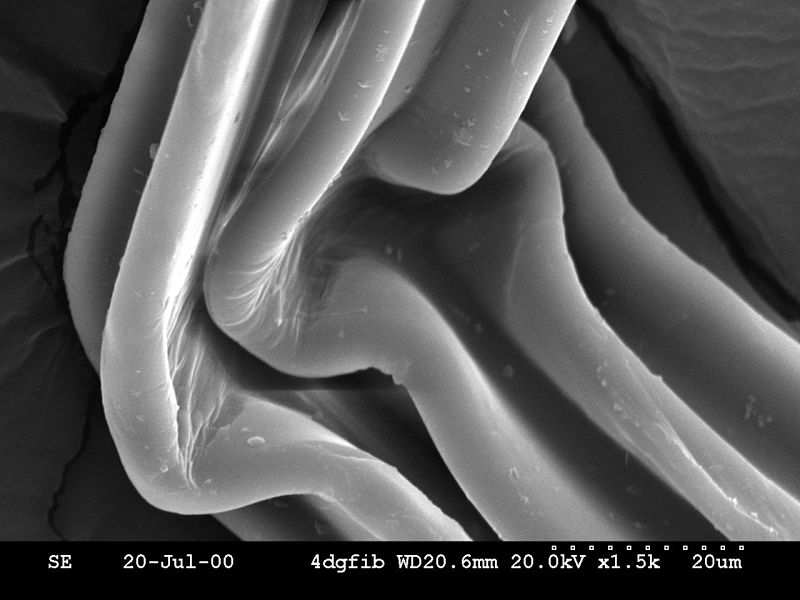 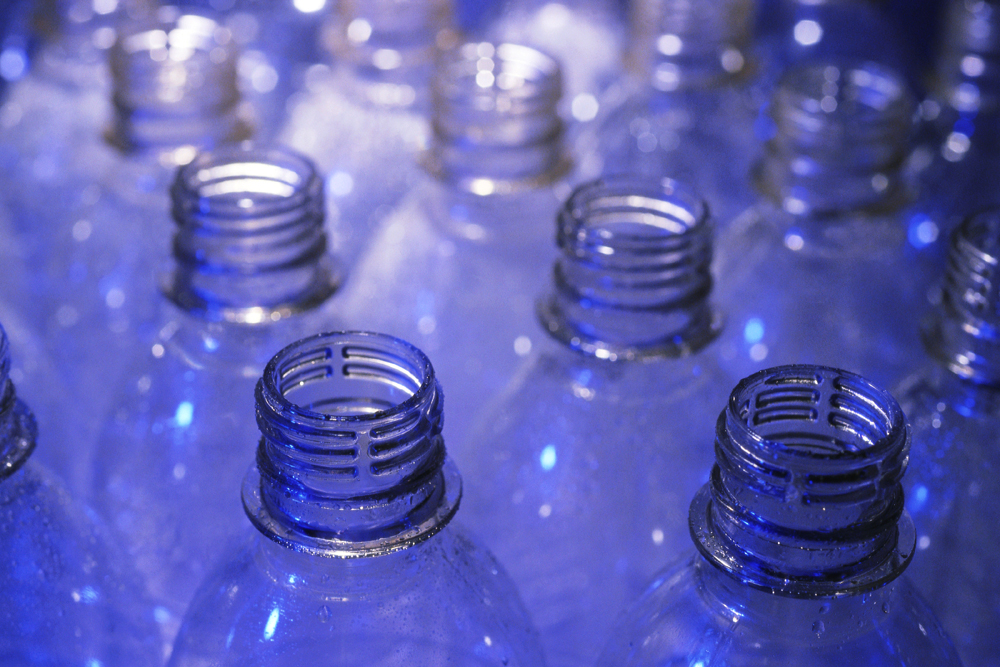 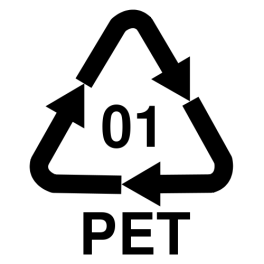 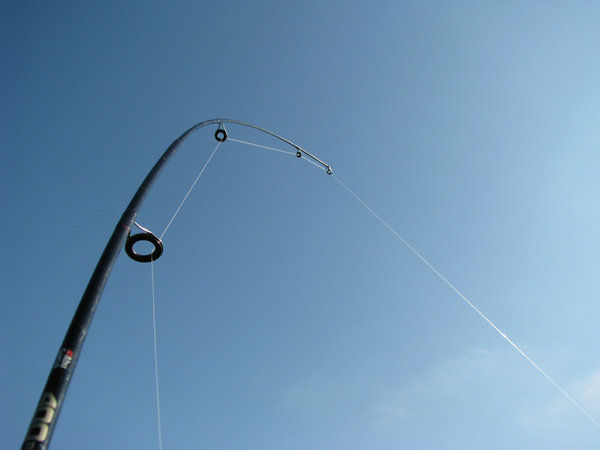 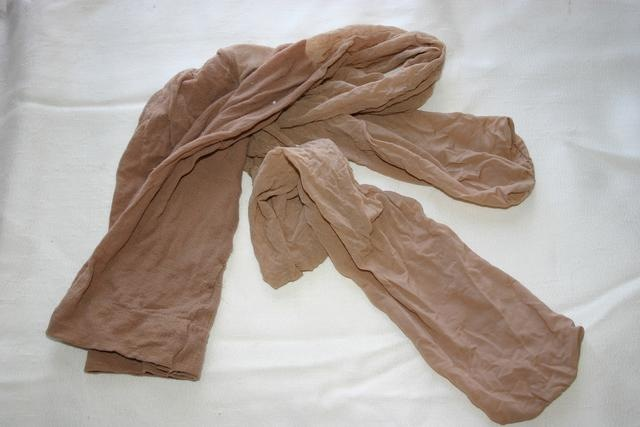 Nylon
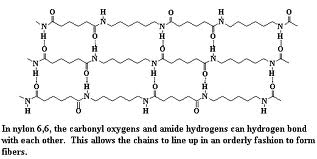 Kevlar
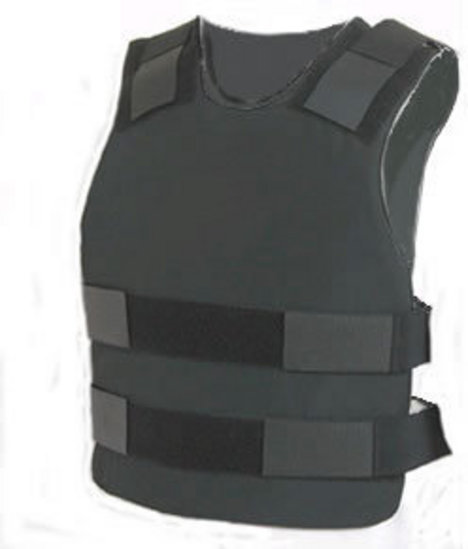 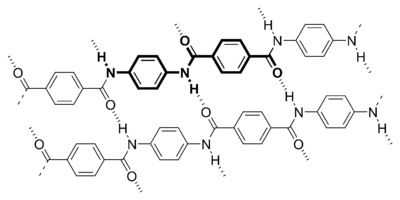 Strong Network of Covalent Bonds
And Polar Hydrogen Bonds
Endless Possibilities
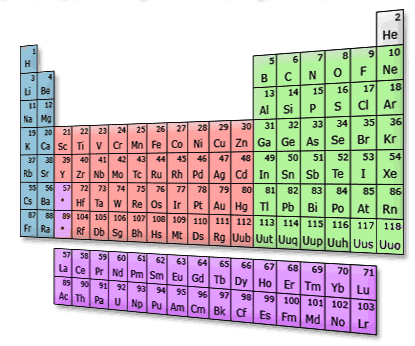 New Functional Groups

Different Polymer Backbones
Inorganic Polymers
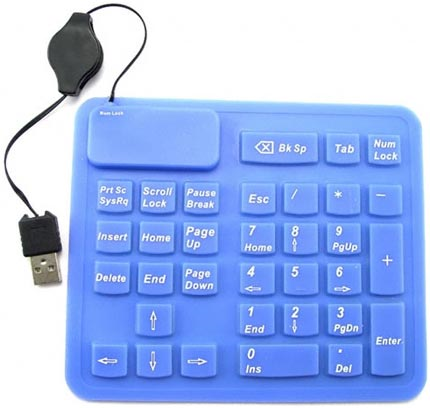 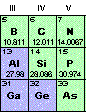 Silicon (Si)
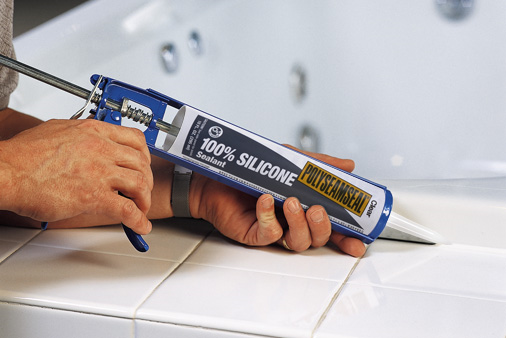 Inorganic Polymers
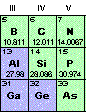 Silicon (Si)
Germanium (Ge)
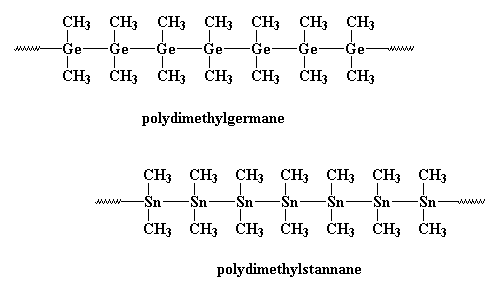 Inorganic Polymers
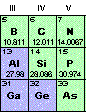 Silicon (Si)
Germanium (Ge)
Boron-Nitrogen (B – N)
Inorganic Polymers
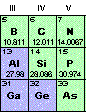 Silicon (Si)
Germanium (Ge)
Boron-Nitrogen (B – N)
Aluminum – Nitrogen (Al – N)
…
…
On and on
Conclusions:
Polymers make up all sorts of materials that are all around us!
They can have a huge range or material properties based on their:
Functional Groups
Structure
Backbone
Keep thinking about how chemical interactions on the nano-scale correspond to material properties on the macro-scale